Кліматичні пояси і типи клімату. Практична робота № 11. Визначення типів клімату в межах помірного кліматичного поясу Євразії за допомогою кліматичних діаграм
Бартош Є.М.
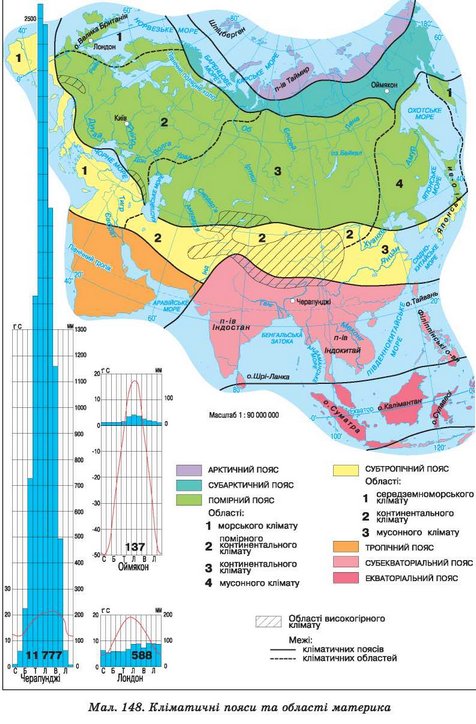 Кліматичні пояси і типи клімату
Уважно розгляньте карту презентації (аналогічна є в підручнику). Згадайте назви кліматичних областей у кожному поясі. Уважно  прочитайте текст §47.
Кліматичні карти
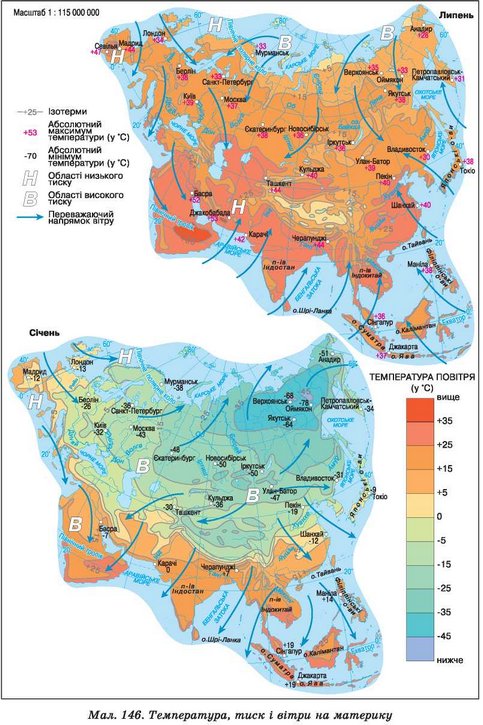 За цими картами Ви вже вмієте визначати температуру липня та січня, за наступною картою – кількість опадів.
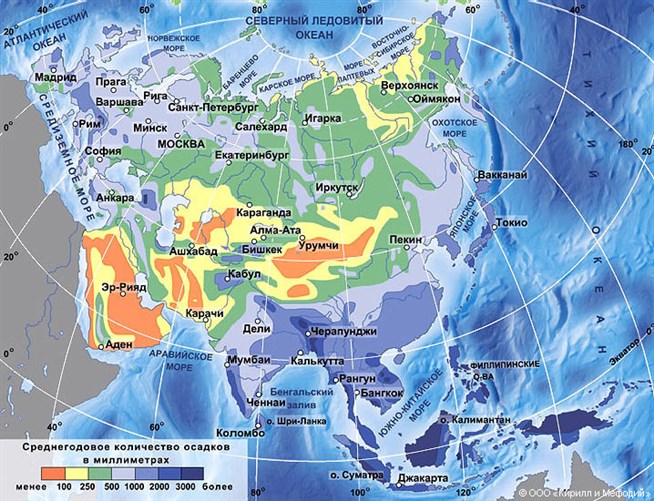 Згадайте елементи аналізу кліматичних діаграм
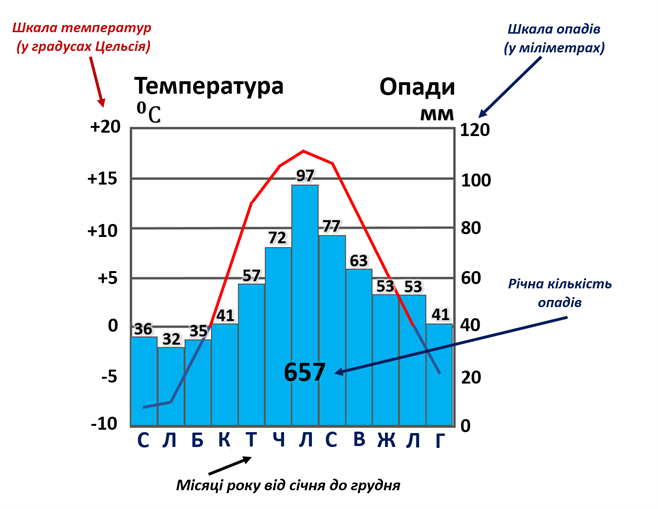 Типові кліматичні діаграми для типів клімату
Ознаки типів клімату за діаграмами:
екваторіальний – незмінна (близько +27°С) температура протягом року і велика кількість опадів – сезони відсутні;
тропічний пустельний – відсутність опадів при високій температурі яка коливається за сезонами;
тропічний вологий – відрізняється від пустельного  значною кількістю опадів (зверніть увагу – тут тропічні південної півкулі – зима в липні);
помірний морський характеризується рівномірно великою кількістю опадів за сезонами при невисокій, але додатній температурі.
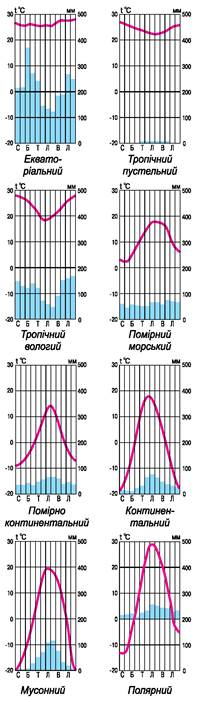 Типові кліматичні діаграми для типів клімату
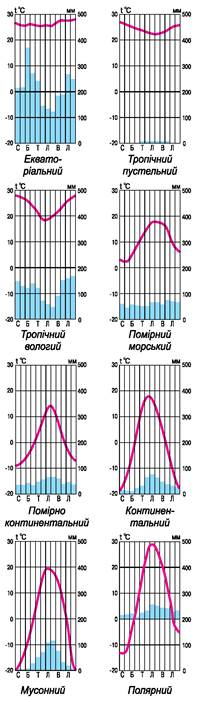 Ознаки типів клімату за діаграмами:
помірно континентальний тип клімату має показники подібні до клімату нашого міста (не плутайте з наступним);
помірний континентальний відзначається великою амплітудою температури і малою кількістю опадів;
мусонний до значної амплітуди температури має лише літні опади;
для полярного клімату характерні дуже низькі температури.  
Визначте, яку помилку містить остання діаграма!
Таким чином, кожну діаграму можна локалізувати до певної території материка
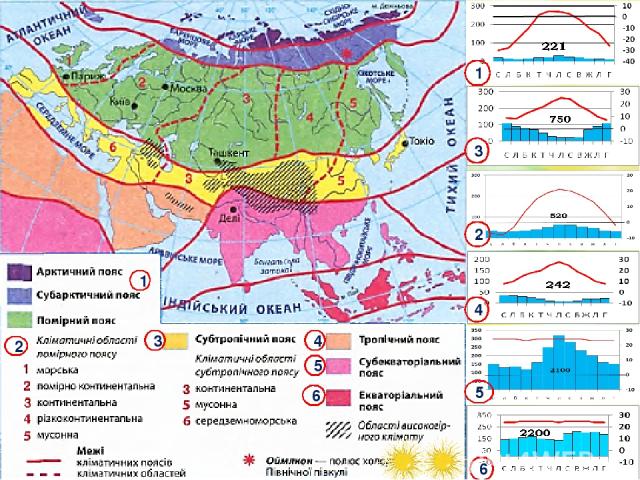 Опишіть та визначте за діаграмами типи клімату Євразії (це основна і обов'язкова частина практичної роботи)
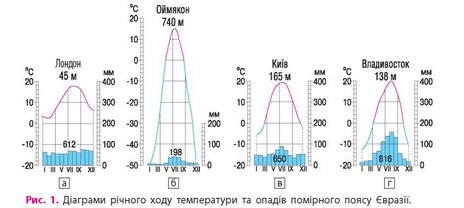 Наприклад, діаграма №2 «Оймякон»
температура січня менша - 50°С, липня +16°С, річна кількість опадів 198 мм – це субарктичний тип клімату.
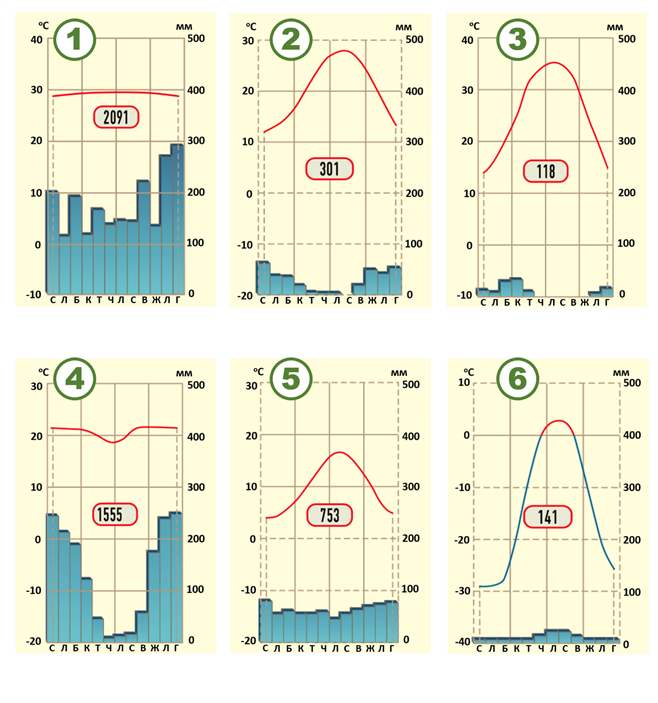 Продовження практичної роботи
(додаткові, але рекомендовані до виконання завдання!)
Домашнє завдання:
Опрацювати §32, вивчити характеристику типів клімату Євразії.